Defense DepartmentChild Care in Your HomeFee Assistance Pilot Program: Year 3 Update
Presented by
Background
The Defense Department recognizes that access to quality, affordable child care is a critical need for military families with children so that military parents can be focused and available for their mission. That’s why the department continues to expand the Child Care in Your Home fee assistance pilot program to help military families secure the best care for their families.
To help with expanding child care needs, the DoD pilot program provides fee assistance for full-time, in-home child care services. This is based on the National Defense Authorization Act requirement, Section 589, to establish a pilot program to provide financial assistance to the military who pay for in-home child care providers.
Program Oversight
The Child Care in Your Home fee assistance pilot program operates similarly to the community-based child care fee assistance program currently in place for service members. A third party administrator, Child Care Aware® of America, was selected to:
Oversee the program
Verify service member and provider eligibility
Distribute fee assistance payments to approved in-home child care providers
Ensure providers successfully complete and maintain current background check requirements and training
Provide information on tax requirements to the parent who will be the employer and to the in-home care provider or employee
Program Overview
The Child Care in Your Home pilot program supports fee assistance for full-time care for a minimum of 30 hours to a maximum of 60 hours of child care weekly. Care is not limited to Monday through Friday or time of day. 

CCYH is a need-based program. The amount of fee assistance provided is determined based on the service member’s total family income and will not cover the entire cost of child care.
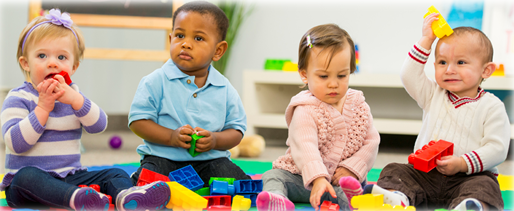 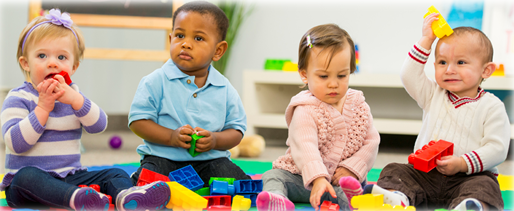 Pilot Program Locations
The Child Care in Your Home pilot program is available in the following locations:
National Capital Region 
Hawaii 
San Diego
Norfolk, Virginia
San Antonio
Colorado Springs, Colorado 
Seattle/Tacoma, Washington
Jacksonville, Florida
Fort Walton Beach, Florida
Fayetteville, North Carolina
Las Vegas
Provider Eligibility
Provider eligibility for Child Care in Your Home includes:
Lawful permanent residents of the U.S.*
Family members who are at least 18 years of age.** 
*A lawful permanent resident is a foreign-born person who may permanently live and work in the U.S. but is not yet a U.S. citizen.
** A family member is a person who is related to each child by blood, marriage or adoption, such as an aunt, uncle, grandparent, great-grandparent, great-great-grandparent, first cousin, niece, nephew, grandniece, grandnephew, great-aunt, great-uncle or an older sibling.
Pilot Year 3 Program Updates
Enhancements to the Child Care in Your Home fee assistance program in Pilot Year 3 include:
Families are permitted to share a nanny/in-home provider through a Nanny Share Agreement.
CCYH providers will have the opportunity to care for their own children in the service member’s home when there is a written agreement between the service member and the provider. 
CCYH providers will be allowed to reside with the family when hired to provide child care services. Service members, as the employers, must follow the labor and tax laws when employing their live-in provider.
Family Eligibility
Eligible military families in the designated regions may request the Child Care in Your Home pilot program through MilitaryChildCare.com. Spaces are limited by location/region. Families will be placed on a waiting list and will receive an offer for fee assistance when a space becomes available.
Eligible military families in these regions include:
Single or dual active-duty members
Single or dual National Guard or reserve members on active duty 
Active-duty members with a full-time working spouse or a spouse enrolled in a postsecondary institution on a full-time basis
National Guard or reserve members on active duty with a full-time working spouse
Active-duty members with a spouse enrolled in a postsecondary institution on a full-time basis
National Guard or reserve members on active duty with a spouse enrolled in a postsecondary institution on a full-time basis
Child Eligibility
Eligible children of military families in the Child Care in Your Home locations/regions include:
Children ages 6 weeks to 5 years are eligible.
School-age children ages 6-12 years are eligible only when their younger siblings are offered care and are then enrolled in CCYH.
Fee assistance will conclude at the end of the school year in which the child turns 13 years of age. 
Families already enrolled in fee assistance who add a new or eligible child to their household, by birth or adoption, should add this child into their MilitaryChildCare.com family profile. The newly added child will be included in the CCYH pilot program.
Fee Assistance (slide 1 of 3)
Families residing in eligible locations/regions may request the Child Care in Your Home fee assistance pilot program through MilitaryChildCare.com, the department’s request-for-care system. 
The amount of fee assistance is based on:
The fee a family would pay if receiving care on the installation (based on total family income)
The monthly rate charged by the in-home provider
The cumulative provider rate cap determined for the fee assistance calculation
Fee Assistance (slide 2 of 3)
Families are responsible for all additional costs fee assistance does not cover, including: 
Parents must cover fees associated with hiring the employee, conducting background checks and other fees that may arise outside of monthly child care costs.
CCYH fee assistance only covers the child care fee and will not encompass the costs related to the provider residing at the service member’s home/residence.
Fee Assistance (slide 3 of 3)
Parents are considered the employer of their in-home child care provider and as such are responsible for paying Social Security and Medicare taxes. (The administrator of the program will provide information on tax-related requirements.)
The third party administrator will provide fee assistance payments directly to the in-home child care provider.
Provider rates are only inclusive of child care services and may not include housekeeping-related duties outside of what is related to child care.
Finding Full-Time Care
Families are responsible for finding their own in-home care providers.
Families may use the expanded child care service available through Military OneSource to find in-home providers in their area. https://www.militaryonesource.mil/parenting/child-care/military-child-care-services/ 
With this service, families may:
Search based on your own needs and criteria
Find potential care providers
Check references
Review background checks
Interview caregivers
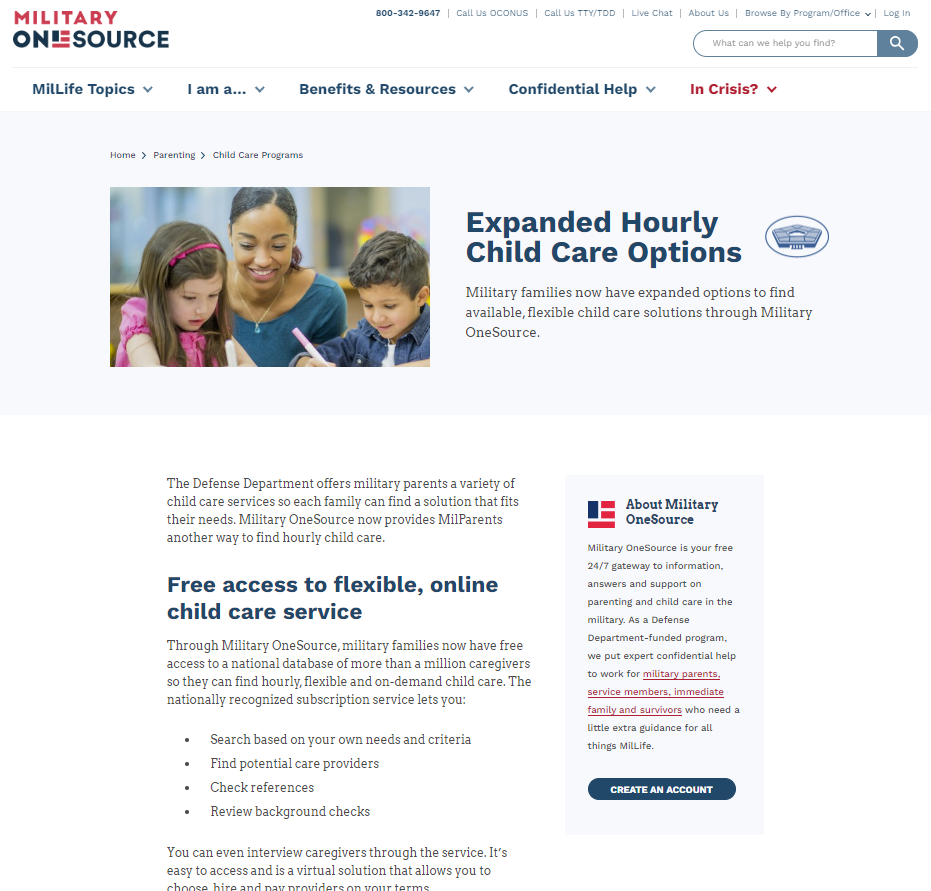 Care Provider Requirements (slide 1 of 3)
Child Care in Your Home providers must be eligible to work as a child care provider in the United States (e.g., be a U.S. citizen or lawful permanent resident) and:
Be at least 18 years of age
Hold a high school diploma or equivalent
Read, speak and write English
Comply with applicable employment laws, to include income tax regulations
Care Provider Requirements (slide 2 of 3)
Child Care in Your Home providers must successfully complete the following requirements for background checks:
Fingerprint-based FBI criminal history background check
State criminal history repository check
State child abuse and neglect repository
State sex offender registry
Background checks must be favorably adjudicated.
If the care provider previously completed the background check requirements above, they must be current, which is defined as no more than five years since the last background check.
Care Provider Requirements (slide 3 of 3)
Child Care in Your Home providers must complete 32 hours of training which include:
CPR and first aid
Child abuse prevention
Safe sleep practices
Care for children with special needs, if applicable 
Working with children of different ages and developmentally appropriate activities and environments
Emergency health and safety procedures 
The CCYH provider and family must also commit to semiannual monitoring (every six months) so that ongoing oversight following the initial orientation is provided. Oversight visits will be with the CCYH provider when children are present.
Provisional Approval
Sponsors may agree in writing to allow their Child Care in Your Home provider to start caring for their child(ren) once the FBI fingerprint check is completed and favorably adjudicated.
The remaining background checks (state criminal history repository check, state child abuse and neglect repository, and state sex offender registry) must be initiated upon the provider’s application submission. 
The CCYH provider must also agree in writing to submit and successfully complete all required background checks. 
Initial orientation training must be successfully completed in order to receive fee assistance.
Upon the receipt of the successful FBI fingerprint check, completion of the orientation training and written agreements, fee assistance (to include retroactive fee assistance) may be approved.
Tax Considerations
The IRS has determined that nannies and most household workers are employees of the family for which they work. They are not independent contractors.
Service members who participate in the Child Care in Your Home fee assistance pilot program are considered the employer of the CCYH provider and are responsible for: 
Paying Social Security and Medicare taxes for their CCYH provider
Identifying and calculating taxes to withhold each pay period 
Preparing year-end tax documents (such as IRS Form W-2, Form W-3, Schedule H and State Annual Reconciliation)
Monitoring and following ever-changing household employment tax law
Program Administrator Tax Assistance
The third party administrator, Child Care Aware® of America, will provide participating service members with information on tax-related requirements for employing a CCYH provider. 
Child Care Aware® of America will also provide Child Care in Your Home providers with information about tax requirements for any income received. Depending on whether the fee assistance is considered taxable or non-taxable by the IRS, this may also include the CCYH provider’s fee assistance income.
Tax Assistance from Military OneSource
Military OneSource financial counselors are available to help service members understand the tax requirements of employing an in-home provider.
Service members are also eligible for free tax information through the Military OneSource MilTax program. 
To speak with a Military OneSource financial counselor, call 800-342-9647 or visit www.MilitaryOneSource.mil to set up a live chat.
Installation Personal Financial Management Services
Free tax assistance for service members is also available from installation Personal Financial Management Services at:
https://installations.militaryonesource.mil/search?program-service=30/view-by=ALL.
Visit the MilitaryINSTALLATIONS website to find contact information for your local Personal Financial Management Services office at:
https://installations.militaryonesource.mil/.
IRS Resources
For tax information regarding household employees, including links to necessary forms and withholding estimators, visit the secure IRS website at:
https://www.irs.gov/businesses/small-businesses-self-employed/hiring-employees. 

You can also reach out to Military OneSource consultants here: 
https://www.militaryonesource.mil/financial-legal/taxes/miltax-military-tax-services/.
Program Information
For more information about the DoD Child Care in Your Home fee assistance pilot program, visit: 
https://www.militaryonesource.mil/parenting/child-care/in-home-child-care-fee-assistance-program/.

To request the CCYH pilot program, visit:
https://MilitaryChildCare.com/.